Тема урока: Дикие птицы. Перелетные и зимующие птицы
Подготовила: 
учитель-дефектолог Э.В.Прашко
Снится ночью паукуЧудо-юдо на суку:Длинный клюв и два крыла:Прилетит – плохи дела.А кого паук боится?Угадали? Это…
Птица!
Перелетные птицы
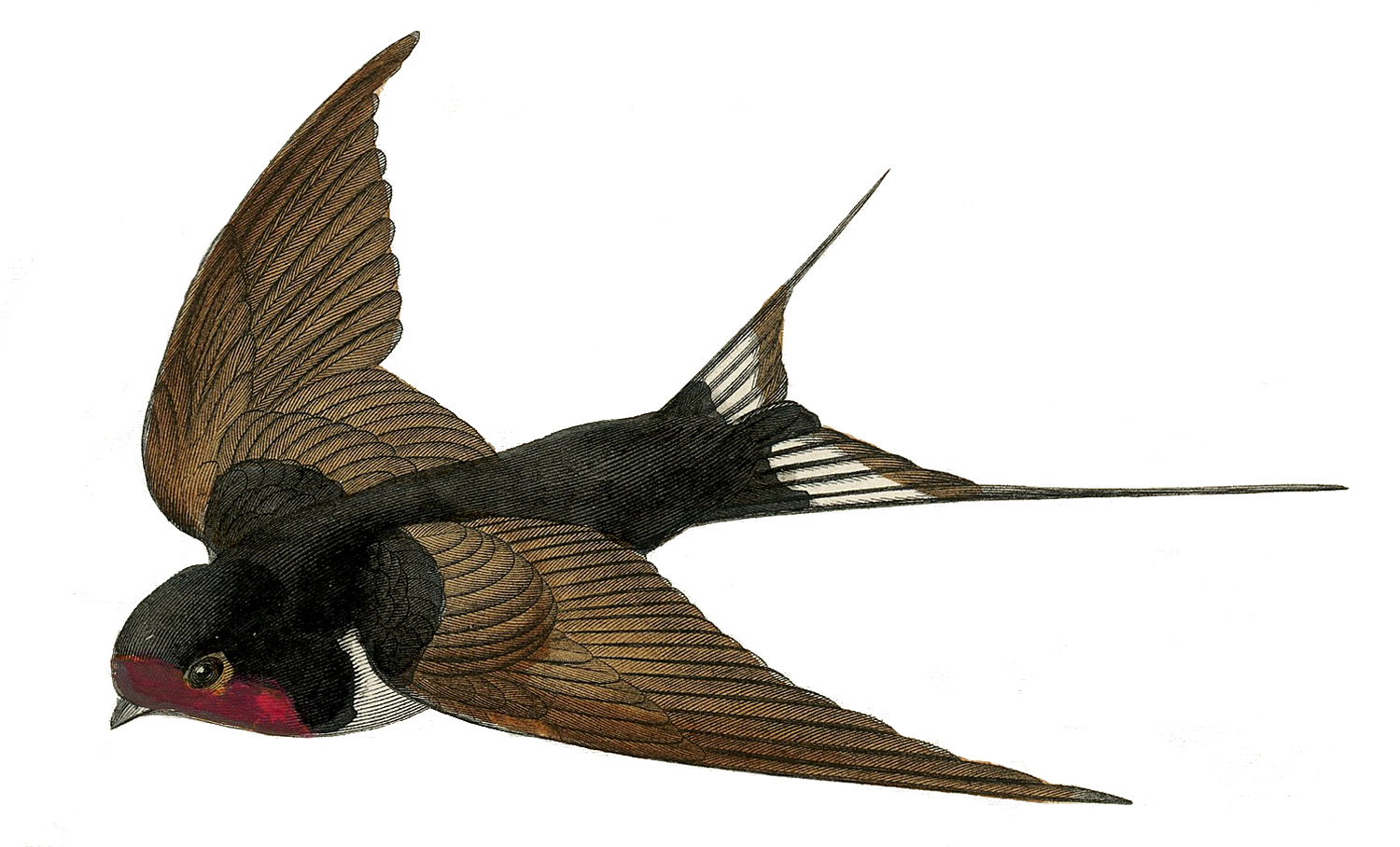 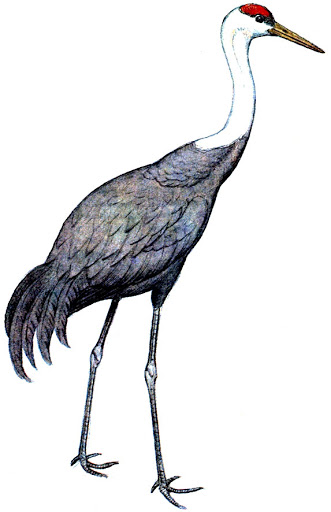 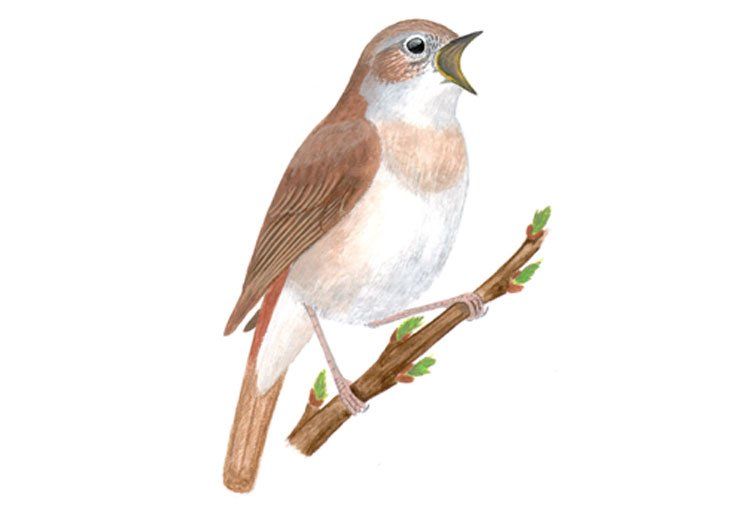 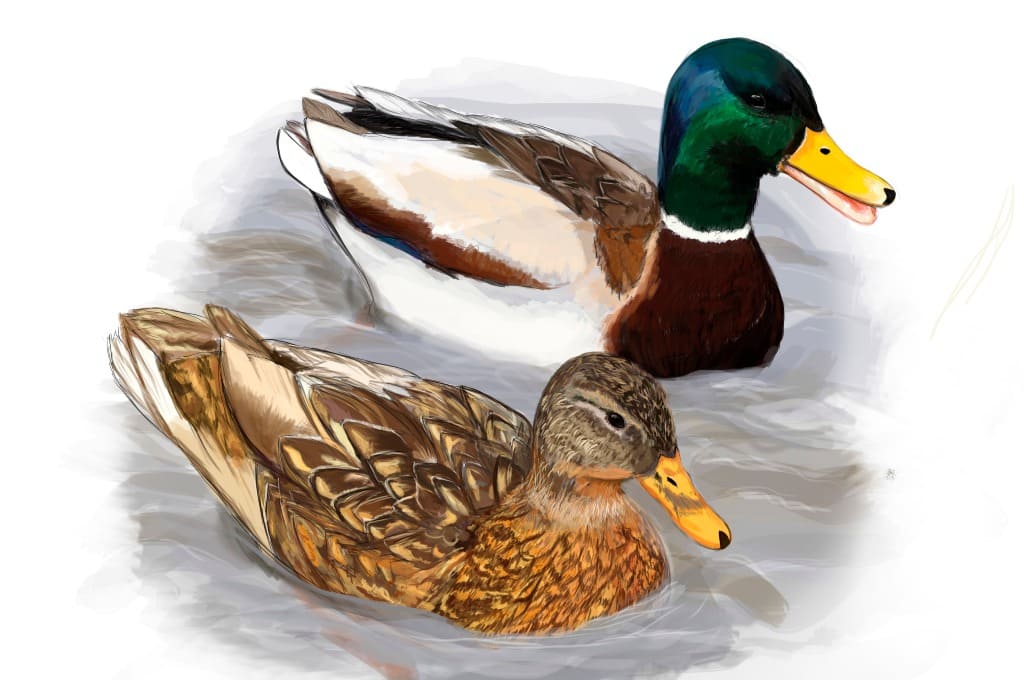 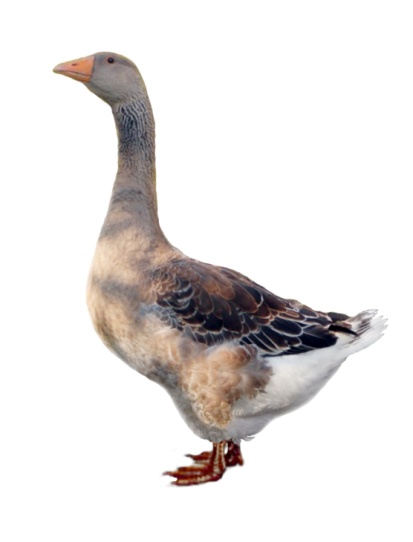 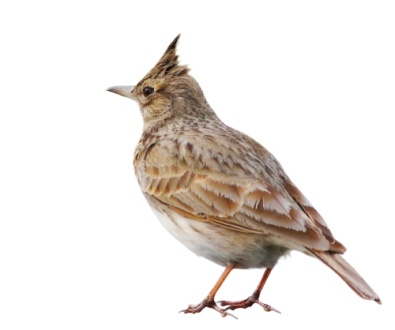 Зимующие птицы
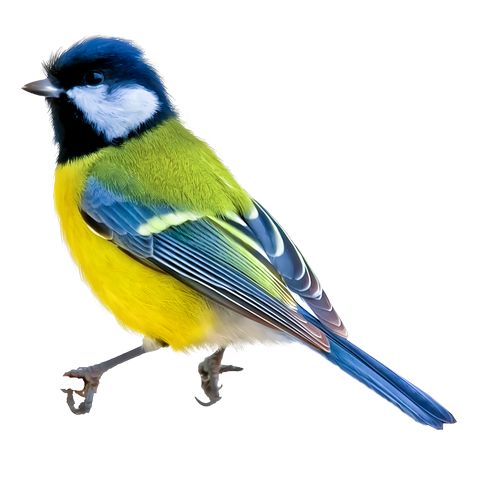 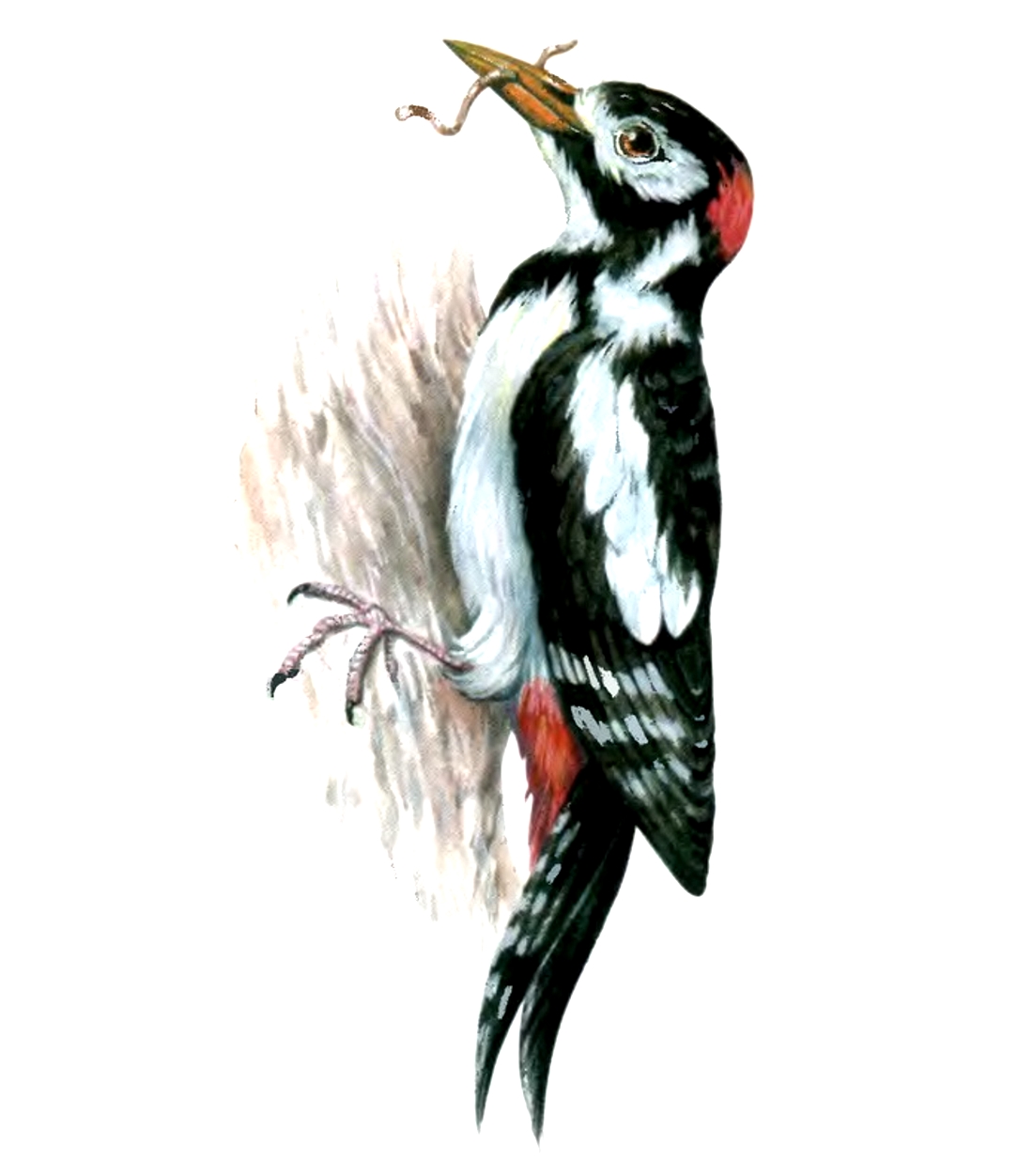 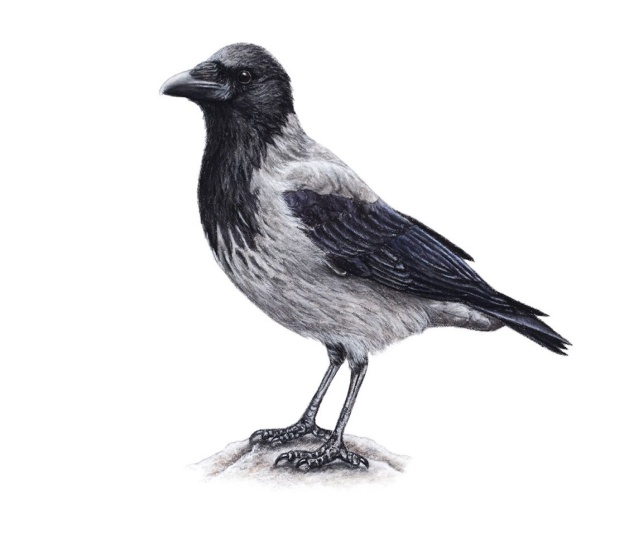 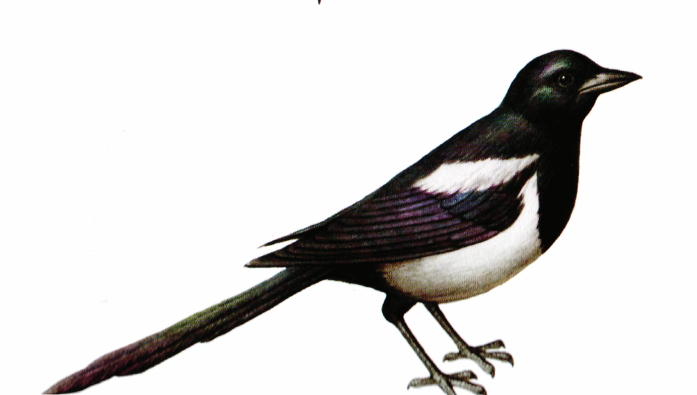 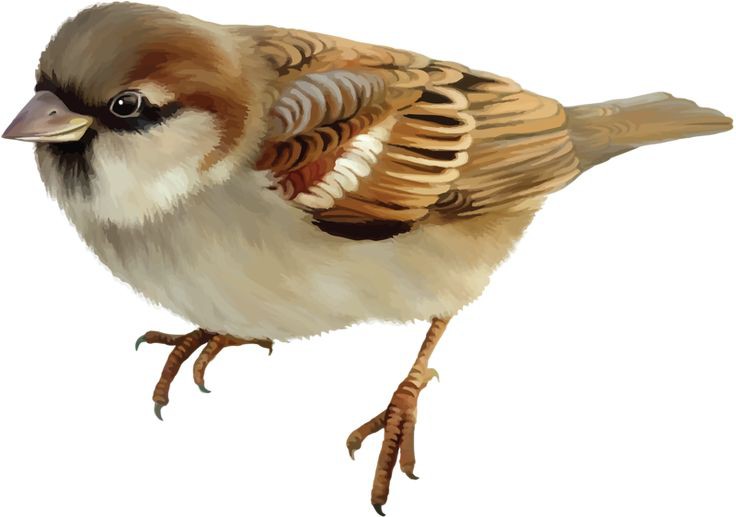 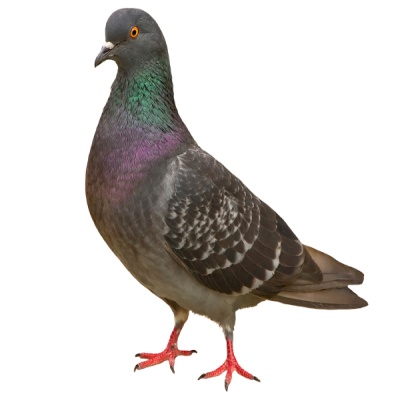 Кормушки для птиц
Давайте вспомним:
Как называют птиц, которые улетают в теплые края? 
Каких перелетных птиц вы запомнили?
Как называют птиц, которые не улетают на юг?
Каких зимующих птиц вы запомнили?
Чем питаются птицы зимой?
Как мы можем зимой позаботиться о птицах?
Спасибо за внимание!